CSE 332
Data Structures & Parallelism
B Trees
Melissa Winstanley
Spring 2024
[Speaker Notes: B Trees do NOT have better big-O runtime. But they have good constant factors]
Question Time
One of the assumptions that Big-Oh makes is that all operations take the same amount of time.

Is that really true?
“Every desktop/laptop/server is different” but here’s a plausible configuration
A Typical Memory Hierarchy
get data from “new place” on disk:
   27/sec = 8,000,000 instructions
get data in main memory:    222/sec = 250 instructions
CPU
instructions (eg addition): 230/sec
get data in L1: 229/sec = 2 instructions
get data in L2: 225/sec = 30 instructions
L1 cache: 128KB = 217
L2 cache: 2MB = 221
Main memory: 2GB = 231
Disk: 1TB = 240
“Fuggedaboutit”, usually
The hardware automatically moves data into the caches from main memory for you
Replacing items already there
So algorithms much faster if “data fits in cache” (often does)
Disk accesses are done by software (e.g., ask operating system to open a file or database to access some data)
So most code “just runs” but sometimes it’s worth designing algorithms / data structures with knowledge of memory hierarchy
And when you do, you often need to know one more thing…
How does data move up the hierarchy?
Moving data up the memory hierarchy is slow because of latency (think distance-to-travel)
Since we’re making the trip anyway, may as well carpool
Get a block of data in the same time it would take to get a byte
Sends nearby memory because:
It’s easy
And likely to be asked for soon
Side note: Once a value is in cache, may as well keep it around for awhile; accessed once, a particular value is more likely to be accessed again in the near future (more likely than some random other value)
Spatial locality
Temporal locality
Locality
Temporal Locality (locality in time) – If an address is referenced, it will tend to be referenced again soon.


Spatial Locality (locality in space) – If an address is referenced, addresses that are close by will tend to be referenced soon.
[Speaker Notes: Examples?]
Arrays vs Linked lists
Which has the potential to best take advantage of spatial locality?
[Speaker Notes: Smiley faces for access]
Block/line size
The amount of data moved from disk into memory is called the “block” size or the “page” size
Not under program control
The amount of data moved from memory into cache is called the cache “line” size
Not under program control
BSTs?
Looking things up in balanced binary search trees is O(log n), so even for n = 239 (512GB) we need not worry about minutes or hours
Still, number of disk accesses matters:
Pretend for a minute we had an AVL tree of height 55
The total number of nodes could be?_________
Most of the nodes will be on disk: the tree is shallow, but it is still many gigabytes big so the entire tree cannot fit in memory
Even if memory holds the first 25 nodes on our path, we still potentially need 30 disk accesses if we are traversing the entire height of the tree.
Note about numbers
Note: All the numbers in this lecture are “ballpark” “back of the envelope” figures
Moral: Even if they are off by, say, a factor of 5, the moral is the same:
If your data structure is mostly on disk, you want to minimize disk accesses
A better data structure in this setting would exploit the block size and relatively fast memory access to avoid disk accesses…
Trees as Dictionaries
(N = 10 million) [Example from Weiss]
In worst case, each node access is a disk access, number of accesses:
Worst case big-O		# Disk accesses
BST
AVL
B Tree
[Speaker Notes: log(10M) => 25 ish
# disk access is actually less for B Trees]
Our goal
Problem: A dictionary with so much data most of it is on disk
Desire: A balanced tree (logarithmic height) that is even shallower than AVL trees so that we can minimize disk accesses and exploit disk-block size
A key idea: Increase the branching factor of our tree
M-ary Search Tree
Build some sort of search tree with branching factor M:
Have an array of sorted children (Node[])
Choose M to fit snugly into a disk block (1 access for array)




Perfect tree of height h has (Mh+1-1)/(M-1) nodes (textbook, page 4)
What is the height of this tree?
What is the worst case running time of find?
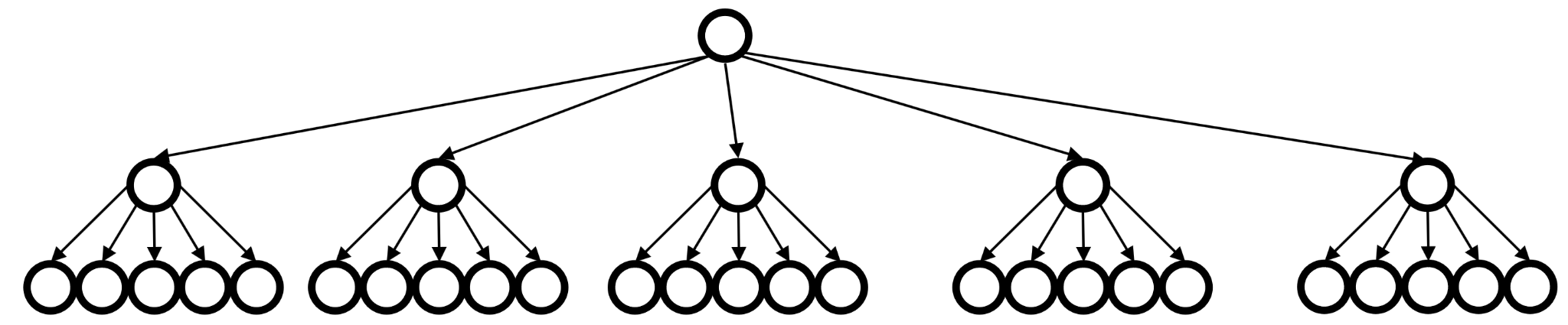 Complexity of Find in M-ary Search Tree
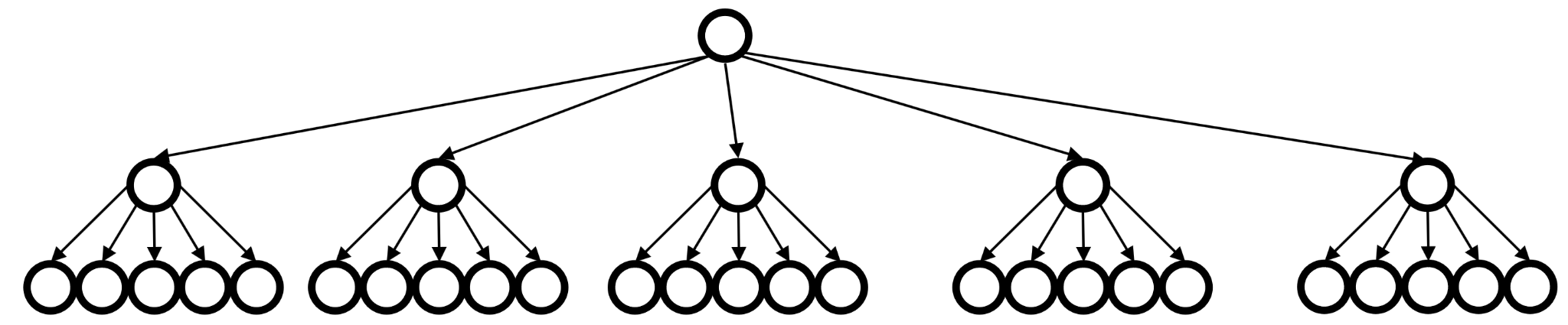 How many hops?
How much work at each level?	(find which child to take)
Overall complexity?
Questions about M-ary search trees
2
1
6
4
5
Data
Data
Data
Data
Data
What should the order property be?
How would you rebalance (ideally without more disk accesses)?
Storing real data at inner-nodes (like we do in a BST) seems kind of wasteful…
To access the node, will have to load the data from disk, even though most of the time we won’t use it!!
Usually we are just “passing through” a node on the way to the value we are actually looking for.
So let’s use the branching-factor idea, but for a different kind of balanced tree:
Not a binary search tree
But still logarithmic height for any M > 2
B+ Trees (we and the book say “B Trees”)
Two types of nodes: internal nodes & leaves
Each internal node has room for up to M-1 keys and M children
No other data; all data at the leaves!
Order property: Subtree betweenkeys a and b contains only data that is≥ a and < b (notice the ≥)
Leaf nodes have up to L sorteddata items
As usual, we’ll ignore the“along for the ride” data
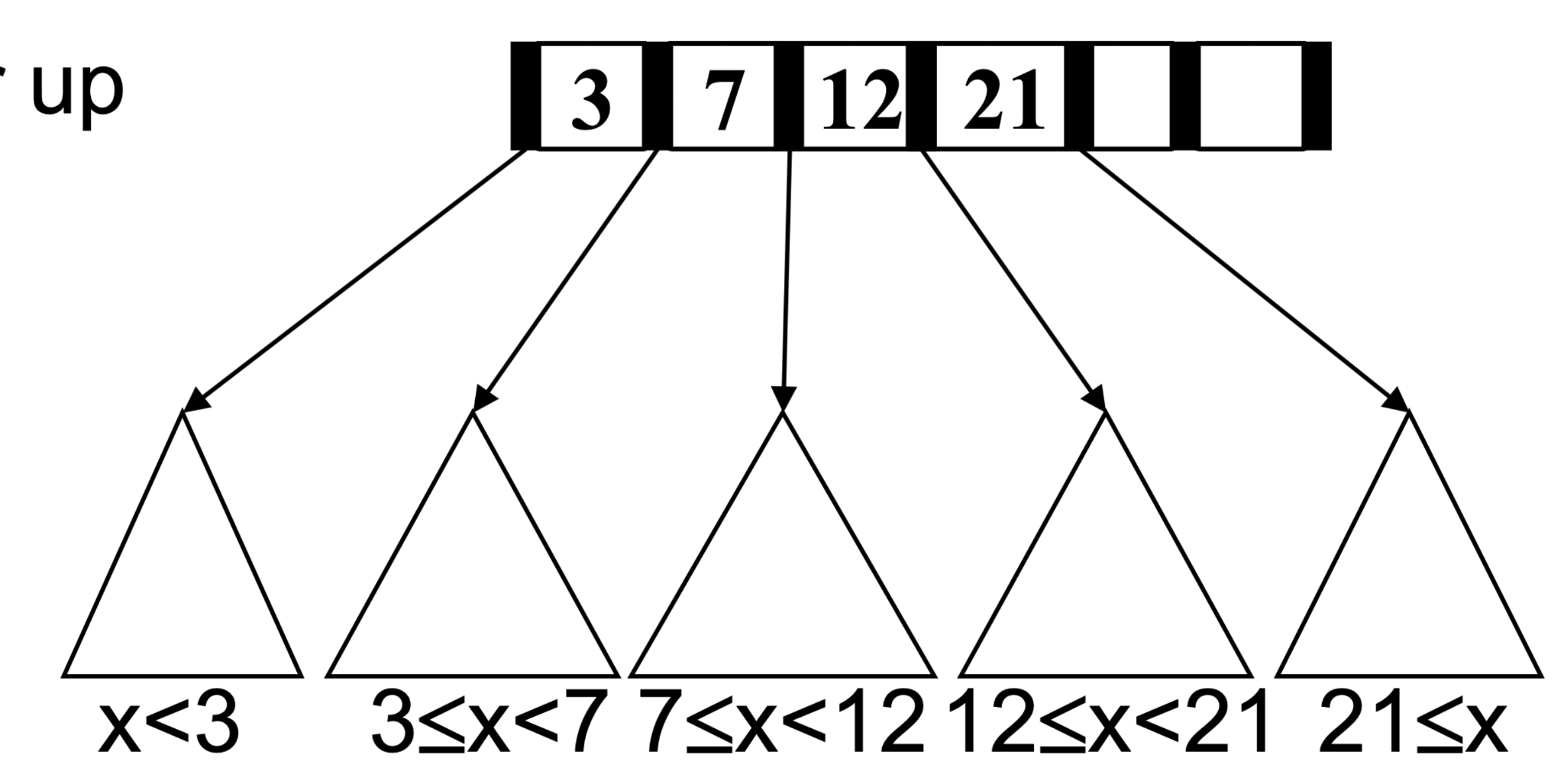 B Trees: Leaves vs Internal Nodes
Remember:
Leaves store data
Internal nodes are ‘signposts’

There are different ways to implement these - pay attention to how we talk about them!
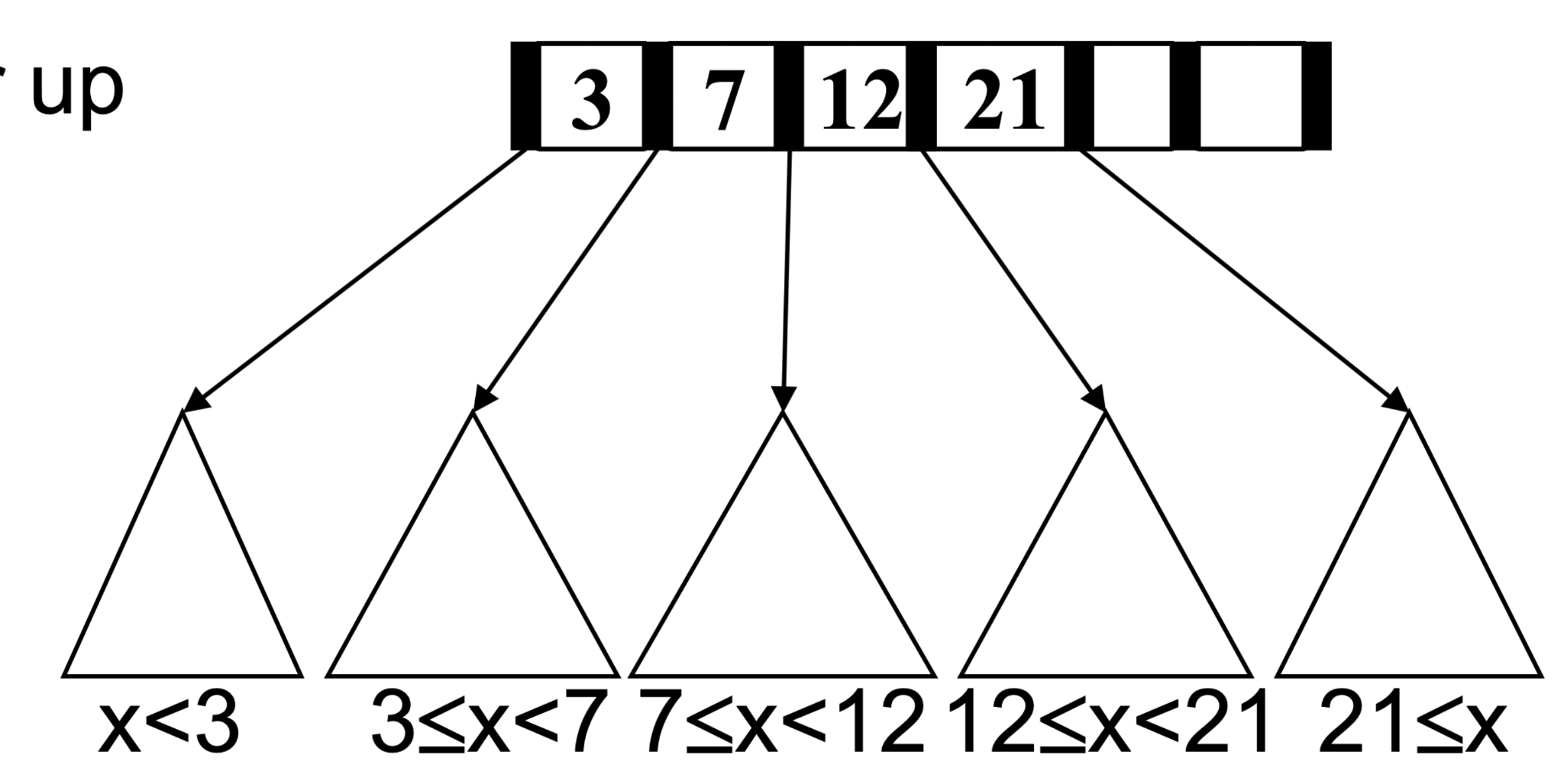 Find
Different from BST in that we don’t store data at internal nodes
But find is still an easy root-to-leaf recursive algorithm
At each internal node do binary search on (up to) M-1 keys to find the branch to take
At the leaf do binary search on the (up to) L data items
But to get logarithmic running time, we need a balance condition…
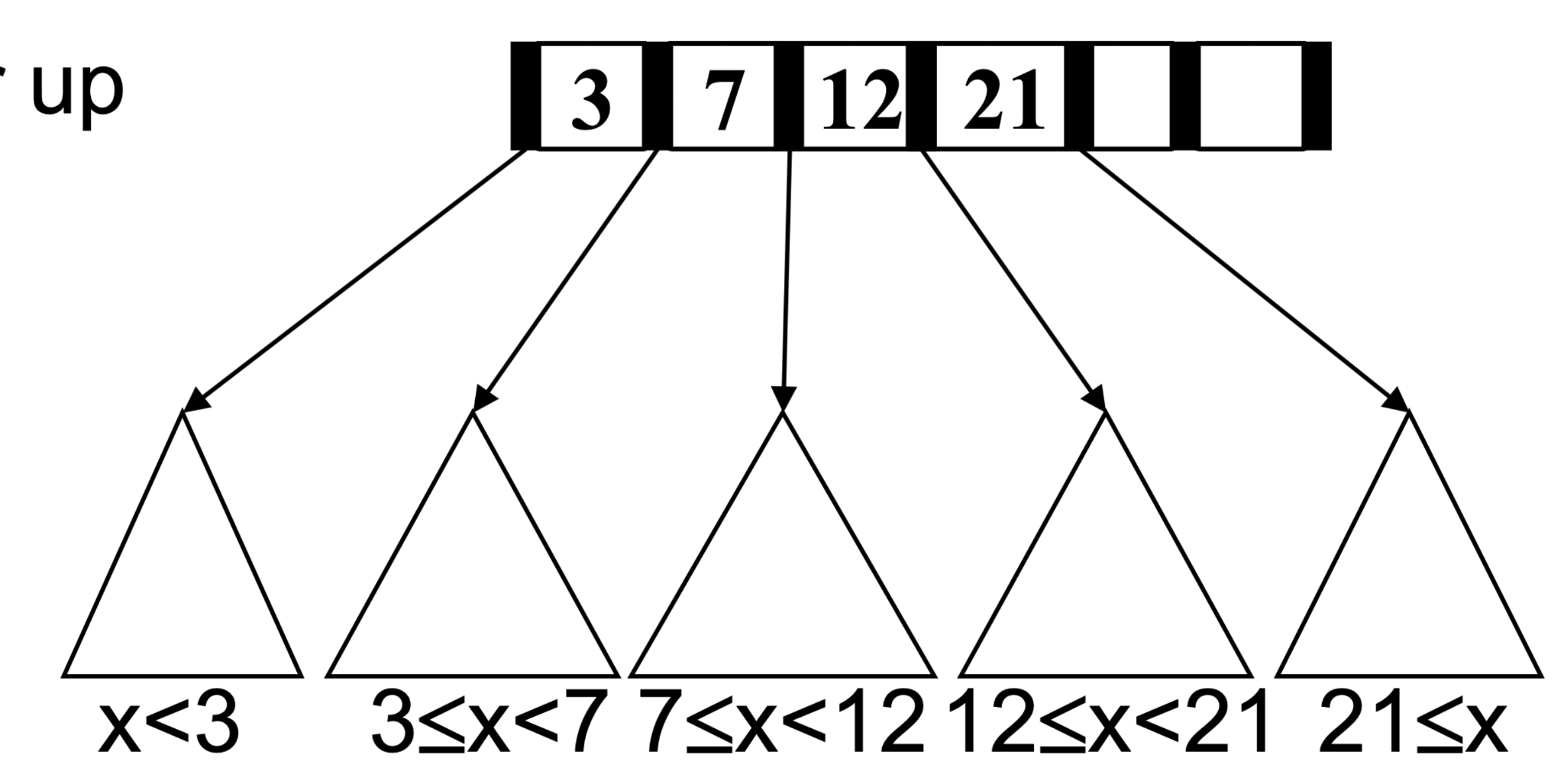 Structure Properties
Root (special case)
If tree has ≤ L items, root is a leaf (occurs when starting up, otherwise unusual)
Else has between 2 and M children
Internal nodes
Have between ⌈M/2⌉ and M children, i.e., at least half full
Leaf nodes
All leaves at the same depth
Have between ⌈L/2⌉ and L data items, i.e., at least half full
Any M > 2 and L will work, but:	We pick M and L based on disk-block size